Inefficiencies due to heterogeneous ATC charges
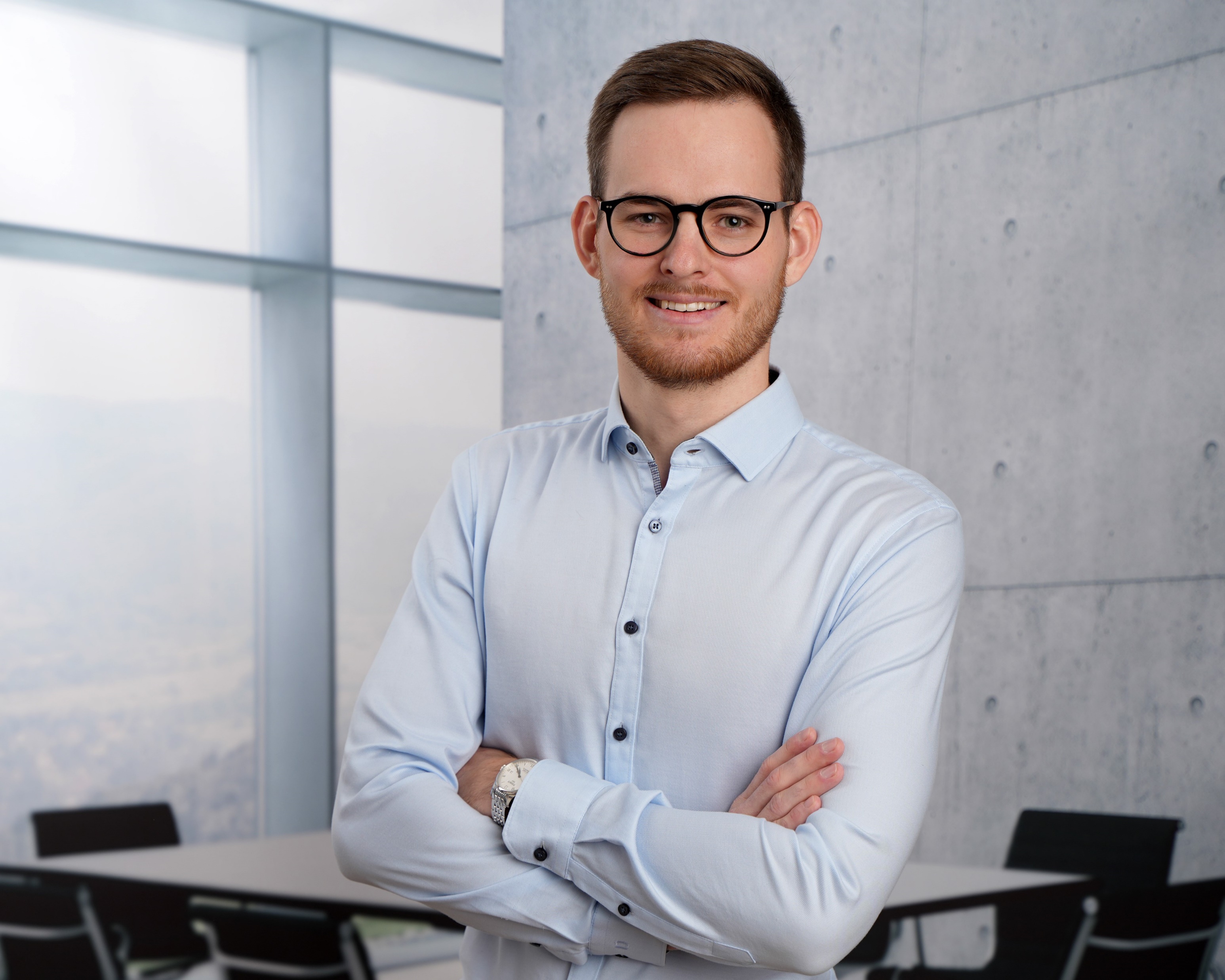 Gavin Brüggenkamp
Junior Expert for Performance Management
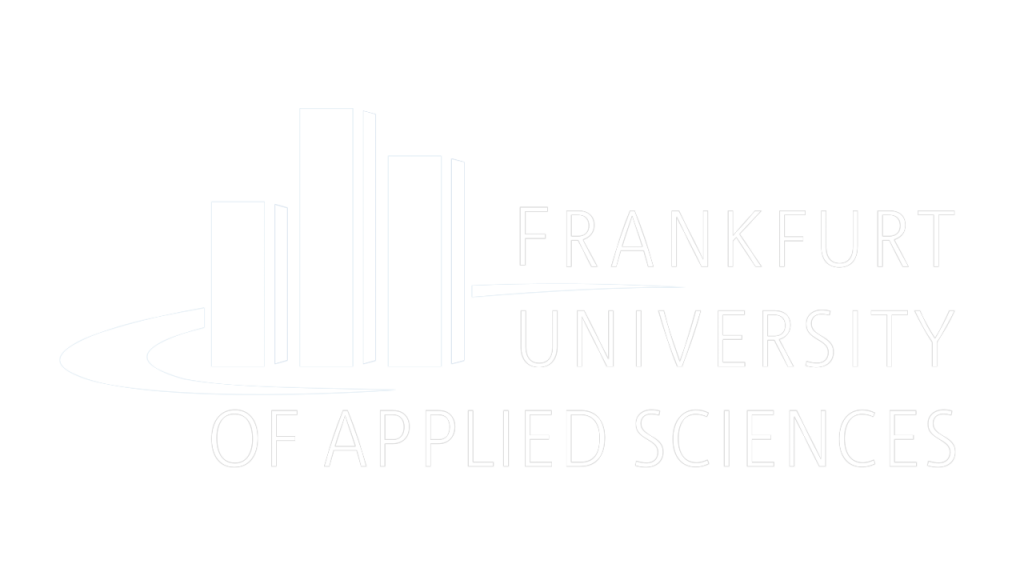 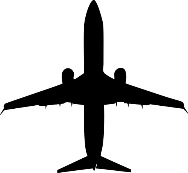 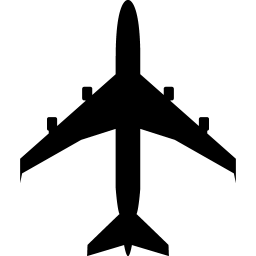 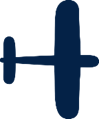 How do ATC charges influence the flight planning behaviour of airlines in Germany and how can this influence be measured?
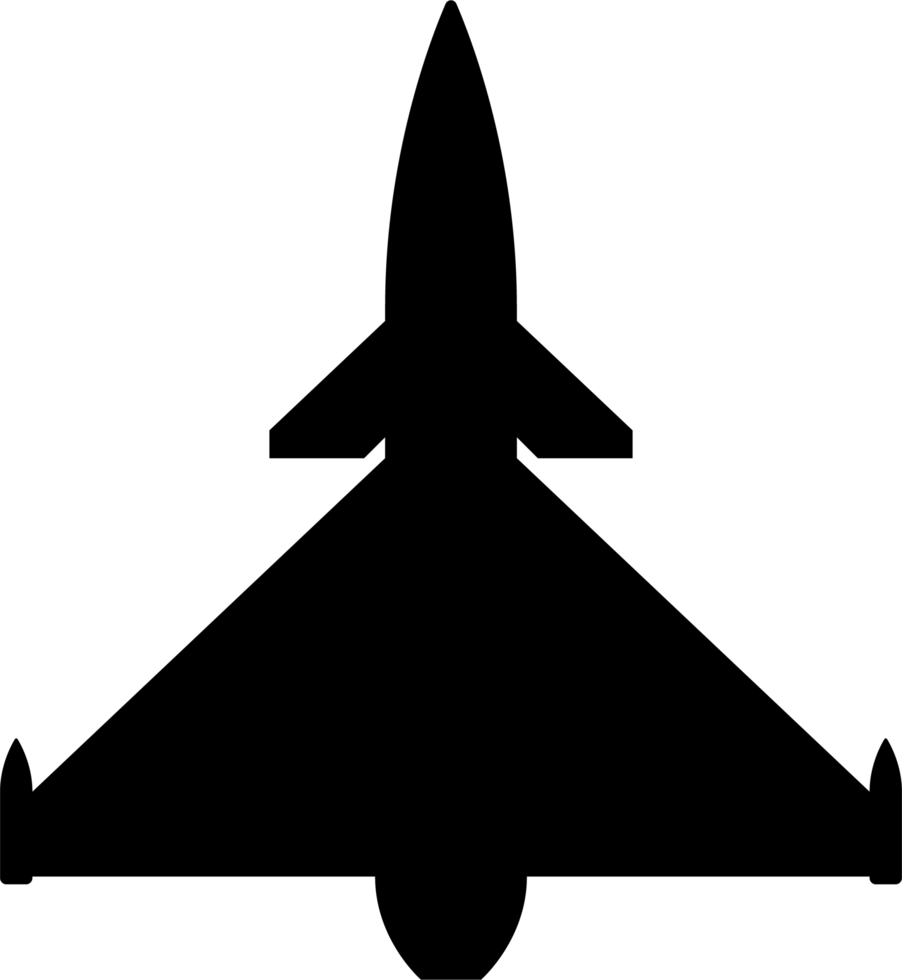 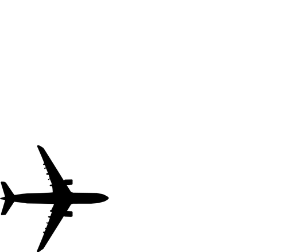 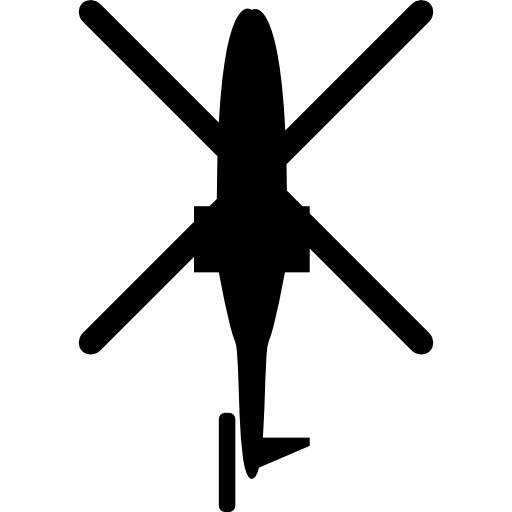 2
InterFAB Research Workshop / 19.04.2024
Agenda
Situation & Research question
Methodology
Quantitative results
Qualitative validation and interpretation
Conclusion & Outlook
1
2
3
4
5
3
InterFAB Research Workshop / 19.04.2024
Situation & Research question
The en-route unit rate patchwork
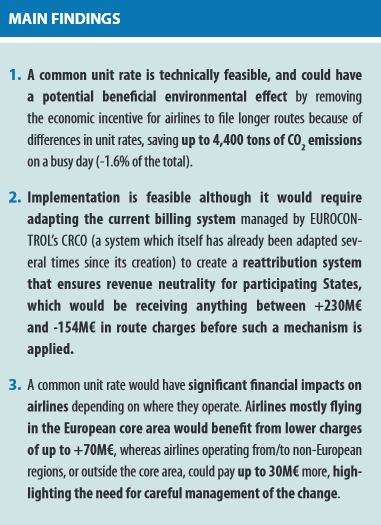 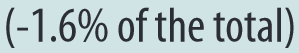 Source; EUROCONTROL. (2022). One size fits all - A common unit rate for Europe? (14; Think Paper). https://www.eurocontrol.int/crco [12.05.2023]
4
InterFAB Research Workshop / 19.04.2024
[Speaker Notes: To be mentioned: impact on financials, operations and environment]
Methodology
NEST simulations and Expert interviews
Simulations

Quantitative analyses with the Network Strategic Tool (NEST) from EUROCONTROL:
Scenario-based simulations
Dynamic, deterministic, discrete / quasi-continuous 
Based on data from the DDR2 of EUROCONTROL


Pros and Cons of simulations according to Chung (2004):








Aim of the simulations:
Computing the total nautical miles flown in the German airspace (=demand) at different unit rates and fuel prices, to derive the impact of ATC charges on the flight planning.
Expert interviews








Motivation:
Better understanding of the flight planning processes
Validation of the simulation’s input data
Expectations regarding the simulation results
Validation and interpretation of the quantitative results



Key Takeaways:
Total costs are considered in the planning process
Different target values in flight planning (MCT, MFT, MTT, MDT)
Factors influencing the relevance of ATC charges (delays, business model, destinations, ...)
Key Facts:
3 airlines (>500.000 flights in 2022)
3 different business models
2 visits and 1 online meeting
17 standardised questions 
3 business units of the planning process are represented
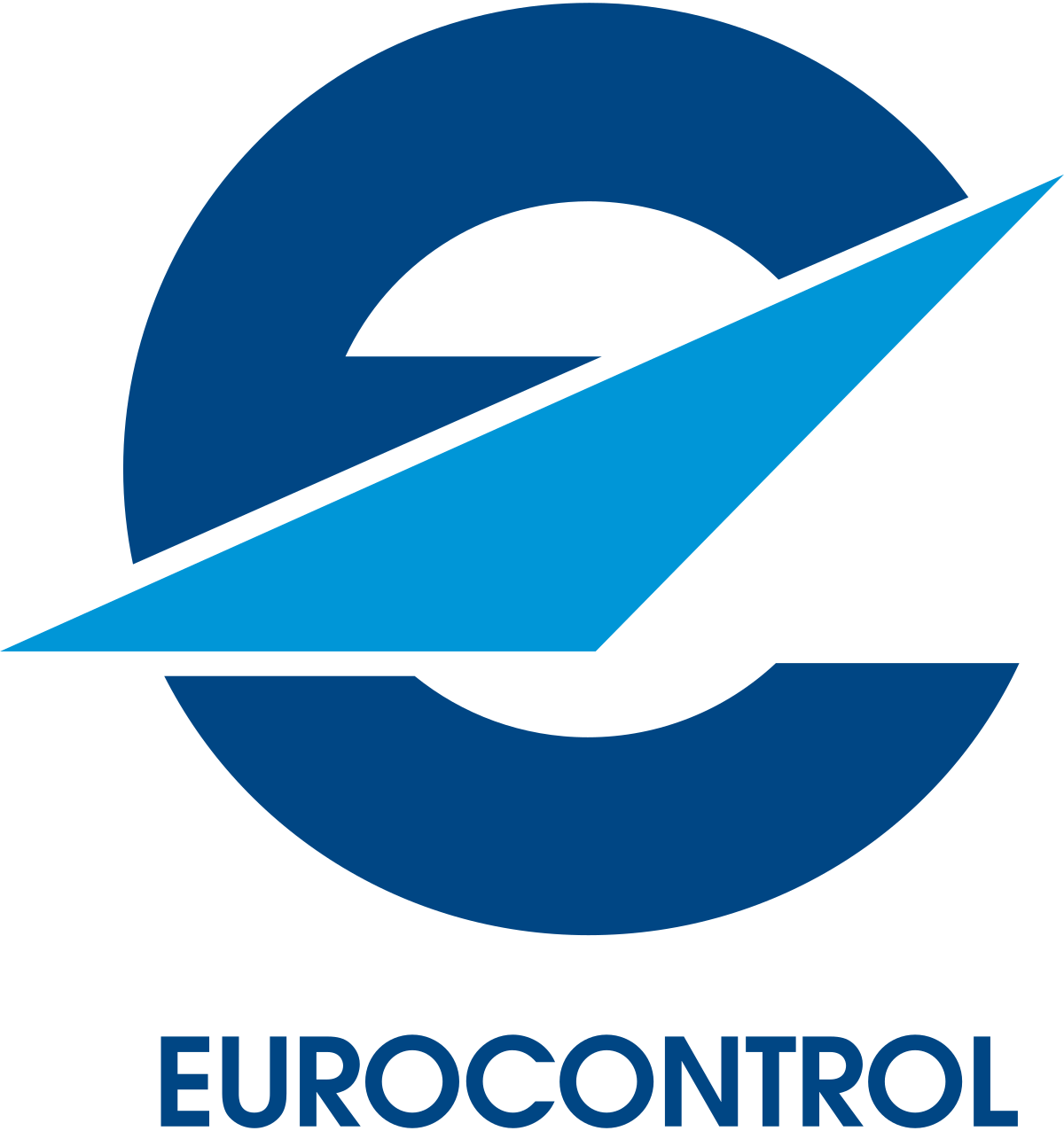 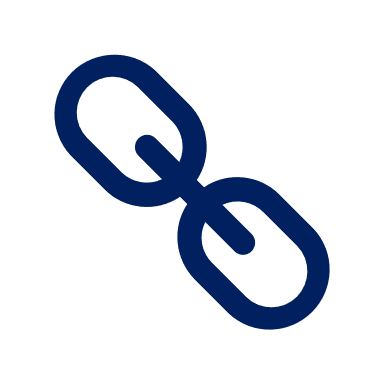 5
InterFAB Research Workshop / 19.04.2024
Methodology
A glance at reality: differently optimised tracks in the operational planning process
Minimum Cost Track as a starting point
Factors influencing the route choice:
Business model (Network)
Cost structure (Fuel Price)
Delay situation
…
The final track based on present needs
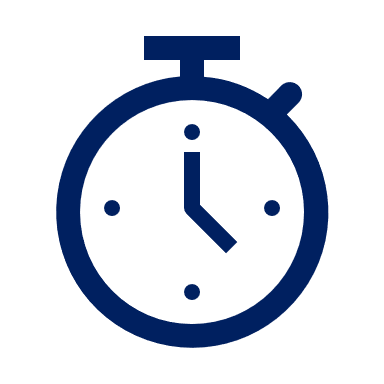 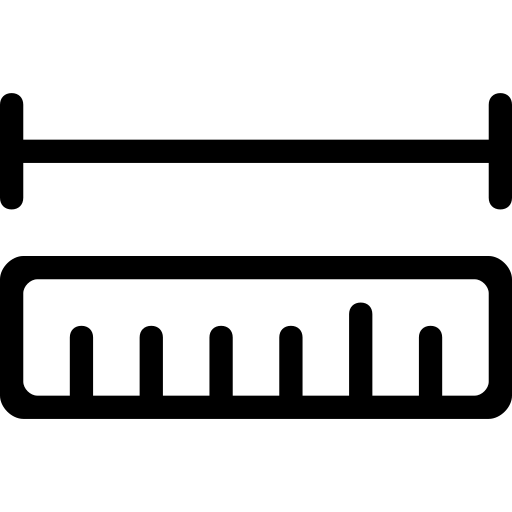 Minimum Fuel Track (MFT)
Minimum Distance Track (MDT)
Minimum Cost Track (MCT)
Minimum Time Track (MTT)
6
InterFAB Research Workshop / 19.04.2024
[Speaker Notes: MCT erstmal als Planungsgrundlage]
Methodology
A glance at reality: differently optimised tracks in the operational planning process
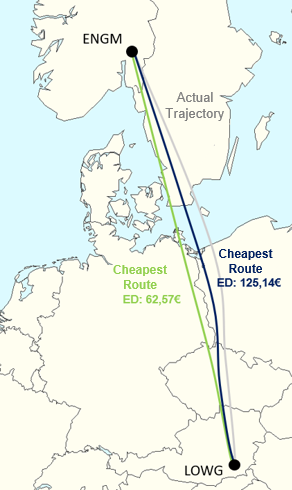 Minimum Cost Track (MCT)
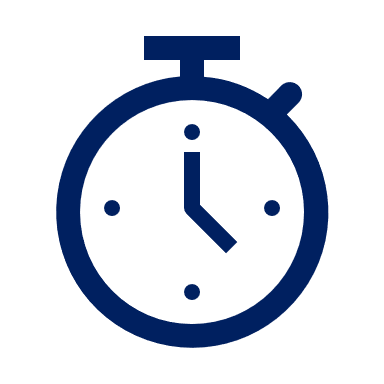 Minimum Time Track (MTT)
Minimum Fuel Track (MFT)
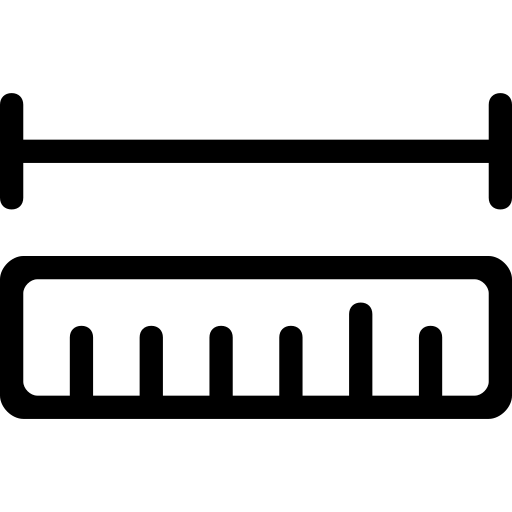 Minimum Distance Track (MDT)
7
InterFAB Research Workshop / 19.04.2024
[Speaker Notes: MCT erstmal als Planungsgrundlage]
Quantitative results
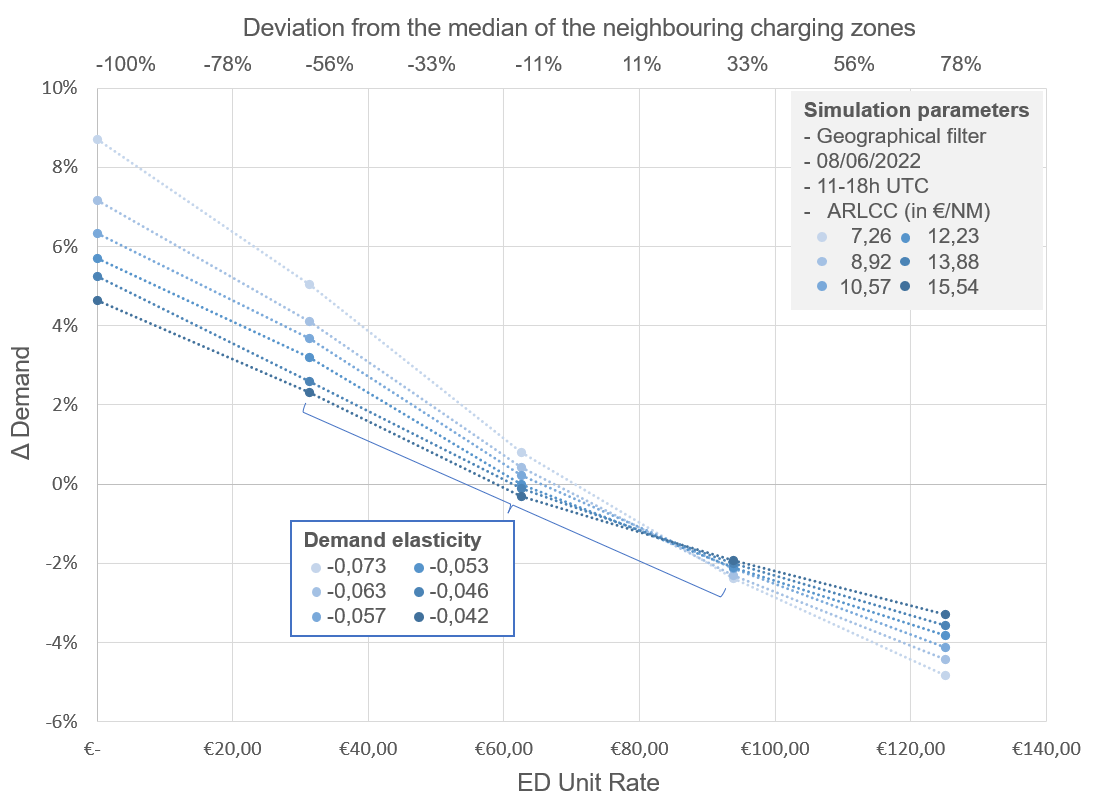 Demand elasticity with different ARLCCs (own illustration)
8
InterFAB Research Workshop / 19.04.2024
Quantitative results
Demand is highly inelastic regarding ATC charges
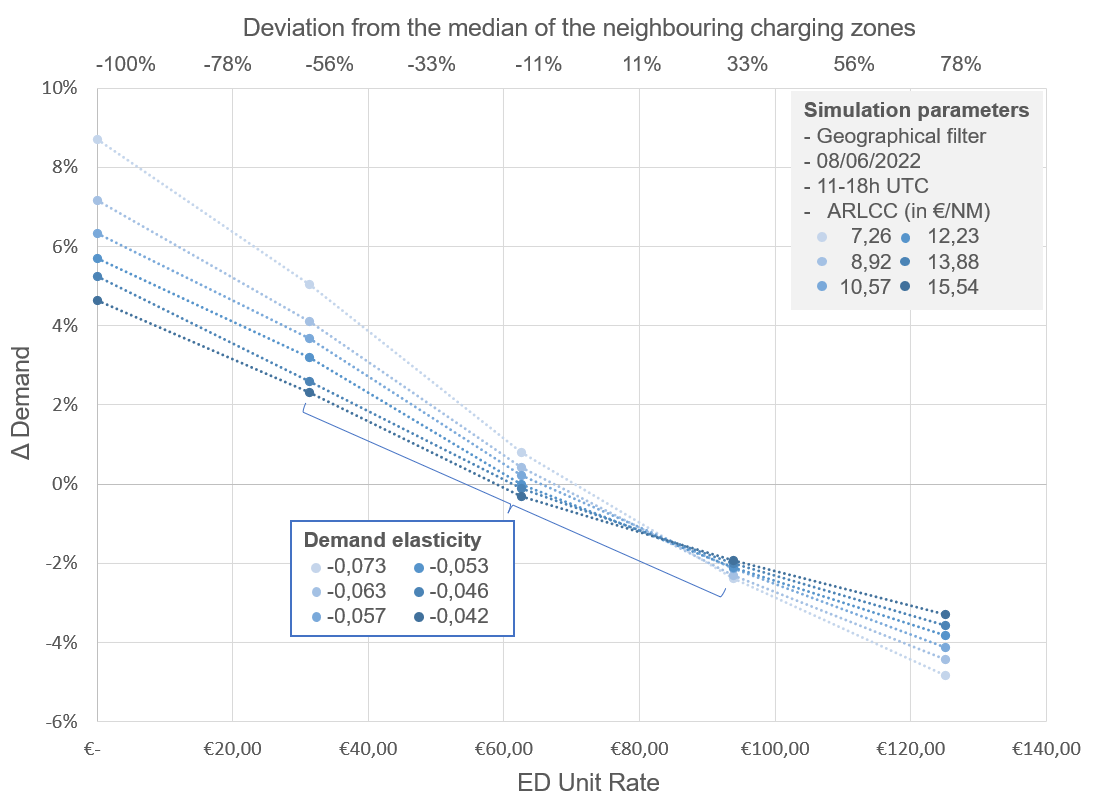 Demand decreases with an increase in the ED unit rate (UR)
Stronger adjustments at low fuel prices (ARLCC)
Overall very inelastic demand
Demand elasticity with different ARLCCs (own illustration)
9
InterFAB Research Workshop / 19.04.2024
Qualitative validation and interpretation
Similarities and contradictions in findings
Experts
Implications for the result
State of study
Simulation
ATC charges are considered in flight planning
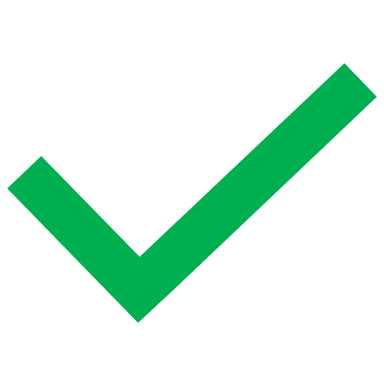 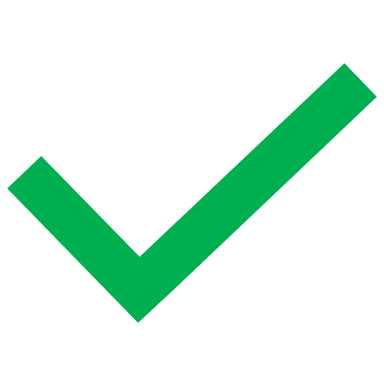 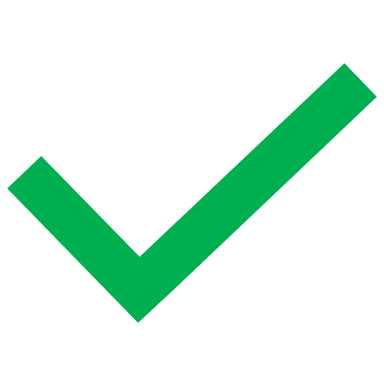 Demand decreases with an increase in the UR
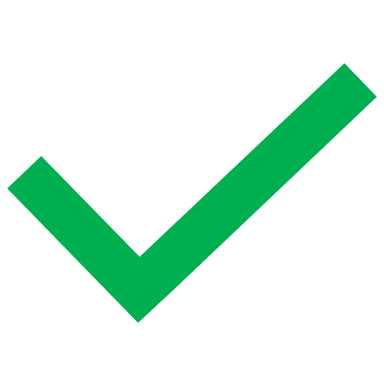 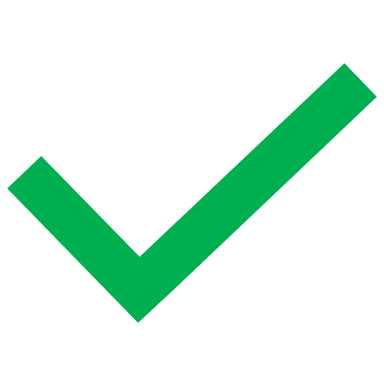 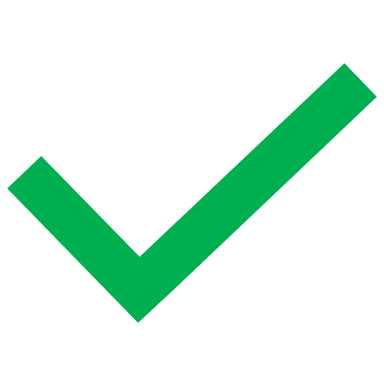 The factor ATC charge is overweighted in the simulation results
Airlines always use the MCT
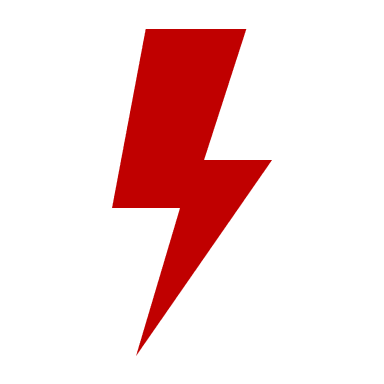 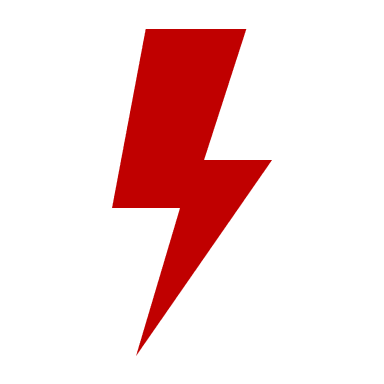 Demand elasticity is higher when fuel costs are low
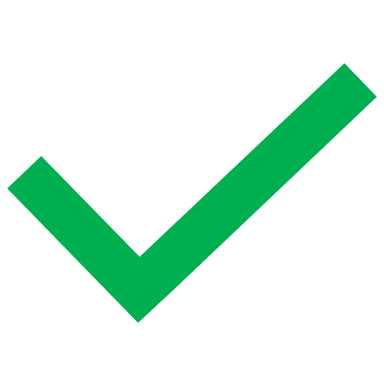 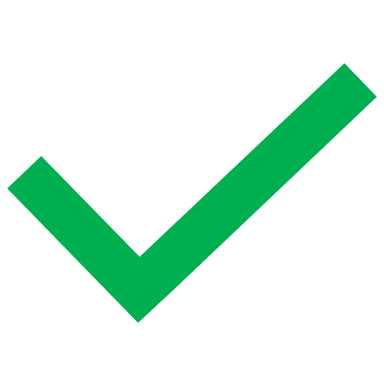 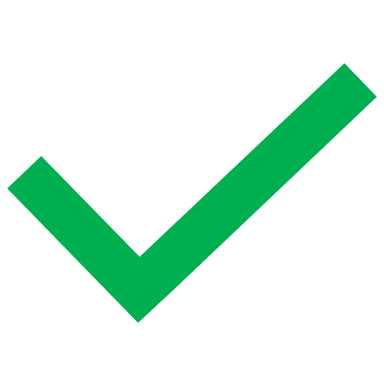 Stronger decline in demand at high URs (medium-term)
Flights are operated, regardless of economic viability
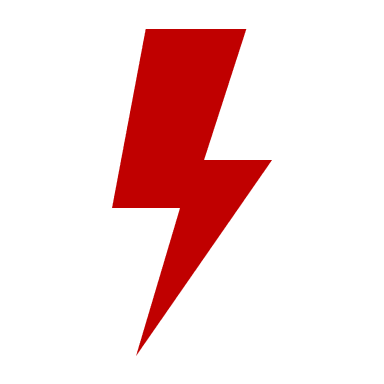 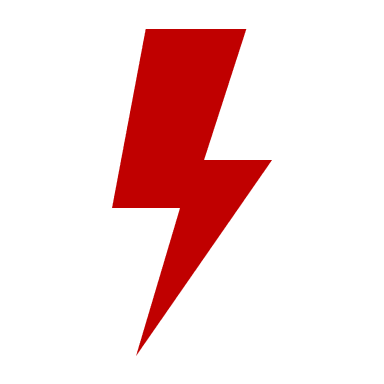 10
InterFAB Research Workshop / 19.04.2024
Conclusion & Outlook
How do ATC charges influence the flight planning behaviour of airlines in Germany and how can this influence be measured?
Conclusion
Changes to the unit rates have very little impact. 
By measuring changes in demand at different unit rates (sensitivity), the influence can be analysed.
Various influencing factors such as the fuel price, the general traffic situation and the airline's business model have an impact on the sensitivity.
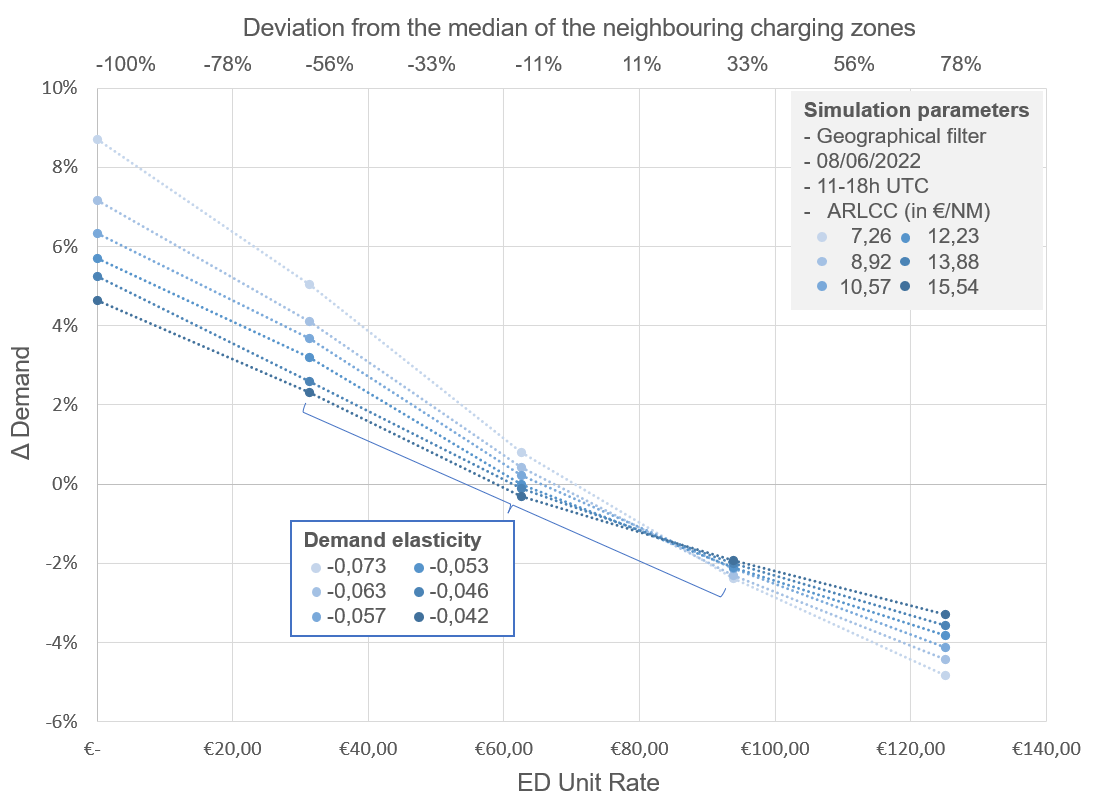 Further Research
Extended focus area
External factors
Different time frame
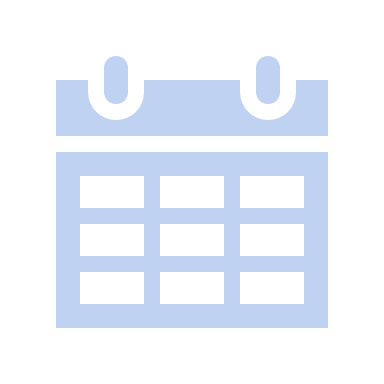 Demand elasticity with different ARLCCs (own illustration)
The measured impact of ATC charges is low and will continue to decrease with increasing fuel and CO2 costs.
11
InterFAB Research Workshop / 19.04.2024
List of references
Chung, C. A. (2004). Simulation Modeling Handbook - A Practical Approach. CRC Press.
Delgado, L. (2015). European route choice determinants. 11th USA/Europe Air Traffic Management Research and Development Seminar. https://www.atmsemi-nar.org/past-seminars/11th-seminar/papers/ [10.05.2023]
EUROCONTROL. (2022). One size fits all - A common unit rate for Europe? (14; Think Paper). https://www.eurocontrol.int/crco [12.05.2023]
EUROCONTROL. (2023). Report on the Operation of the Route Charges System in 2022. https://www.eurocontrol.int/publication/report-operation-route-charges-sys-tem-2022 [04.05.2023]
12
InterFAB Research Workshop / 19.04.2024